নির্দেশনা স্লাইড
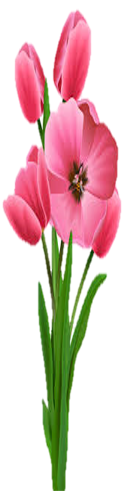 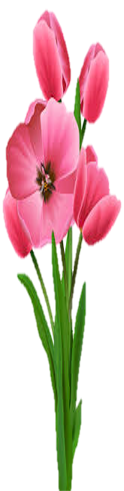 এই পাঠটি শ্রেণি কক্ষে উপস্থাপনের সময় প্রয়োজনীয় নির্দেশনা প্রতিটি স্লাইডের নিচে Slide Note সংযোজন করা হয়েছে । আশা করি সম্মানিত শিক্ষকগণ পাঠটি উপস্থাপনের পূর্বে উল্লেখিত Note দেখে নিবেন। এছাড়াও শিক্ষক প্রয়োজনবোধে তাঁর নিজস্ব কৌশল প্রয়োগ করতে পারবেন।
12-Oct-21
1
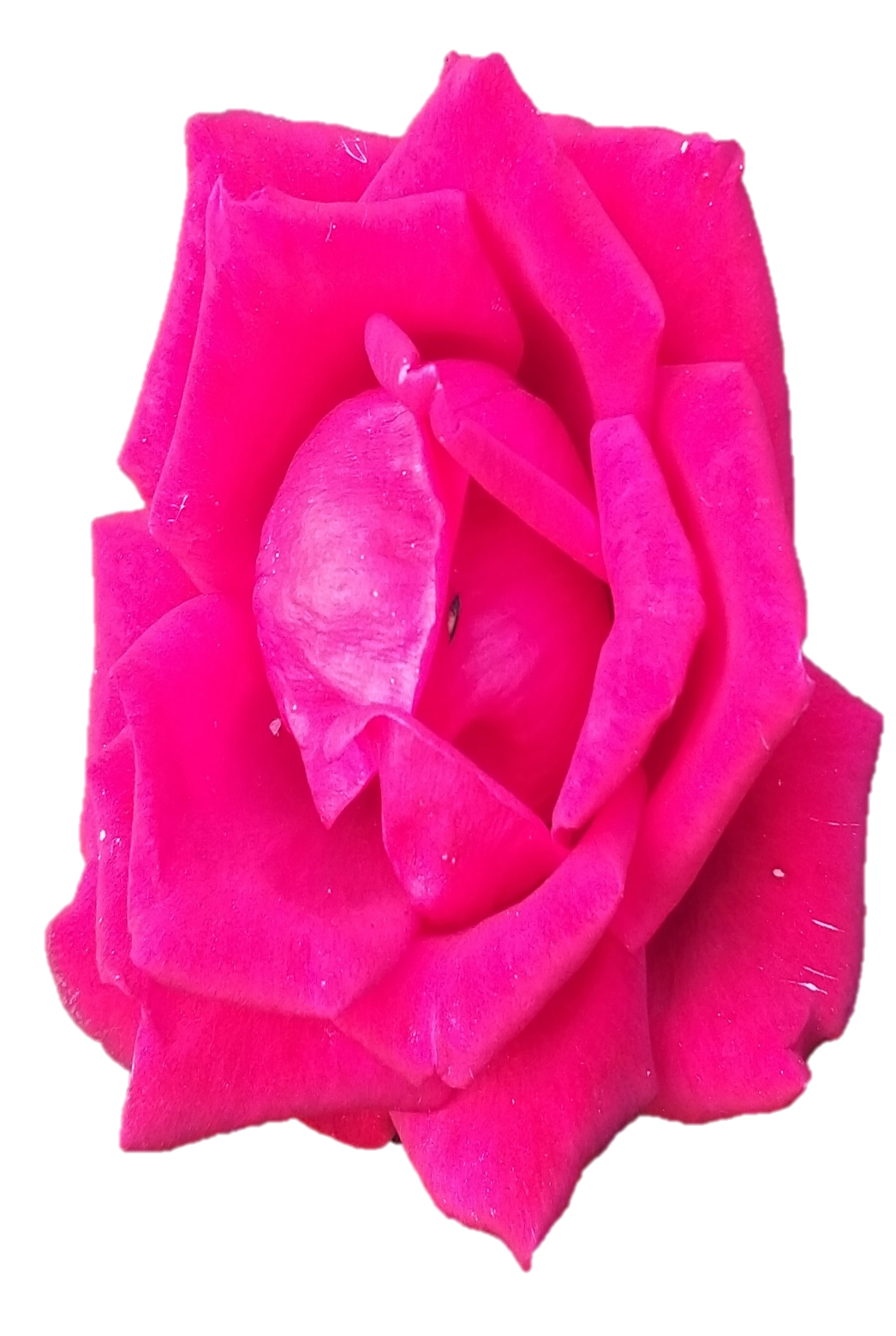 01730-878558
shofiuddintsc@gmail.com
পরিচিতি
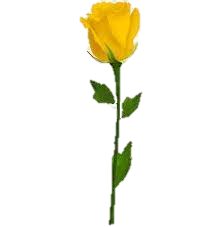 পাঠ পরিচিতি
শিক্ষক পরিচিতি
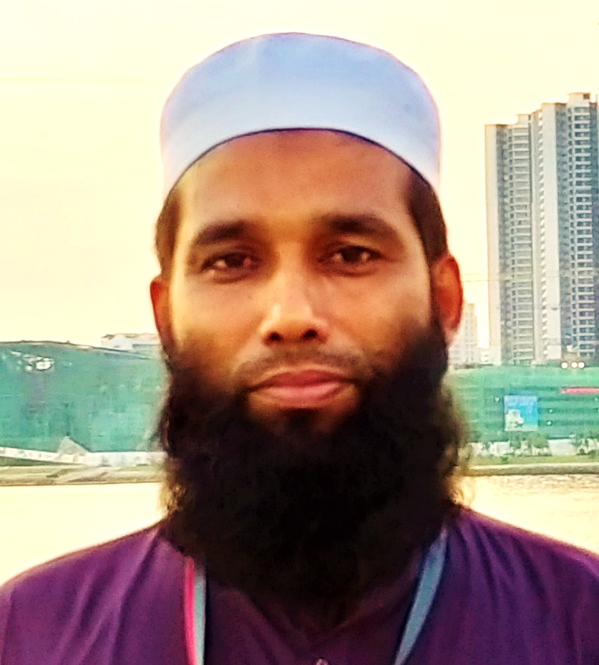 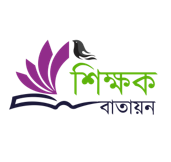 শ্রেণীঃ একাদশ
বিষয়ঃ এগ্রো মেশিনারী
প্রোফাইল
অধ্যায়ঃ ১.21
প্রকৌঃ মোঃ শফি উদ্দীন
ইন্সট্রাক্টর (ফার্ম মেশিনারী)
         shofiuddintsc@gmail.com
         01730-878558        01619346487
         Shofi Uddin agro Machinery
         Shofi Uddin            Shofi Uddin
পাঠের বিষয়বস্তুঃ
M / IEB 19010
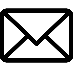 ইরিগেশনের মৌলিক ধারণা
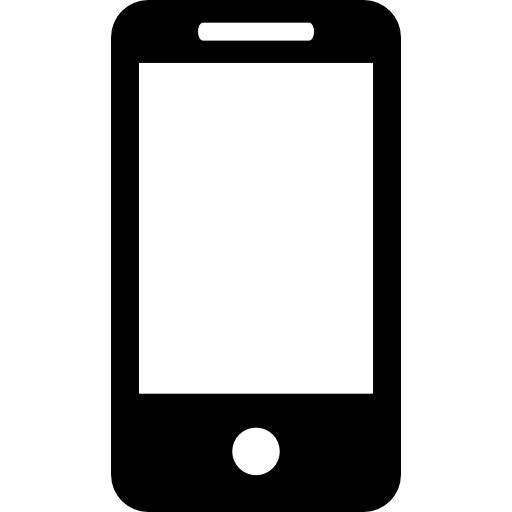 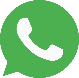 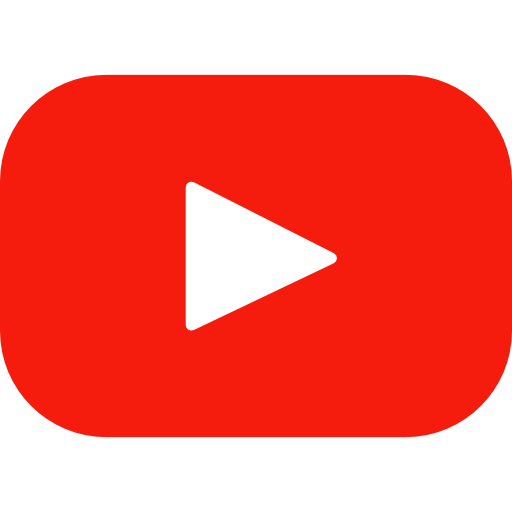 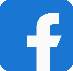 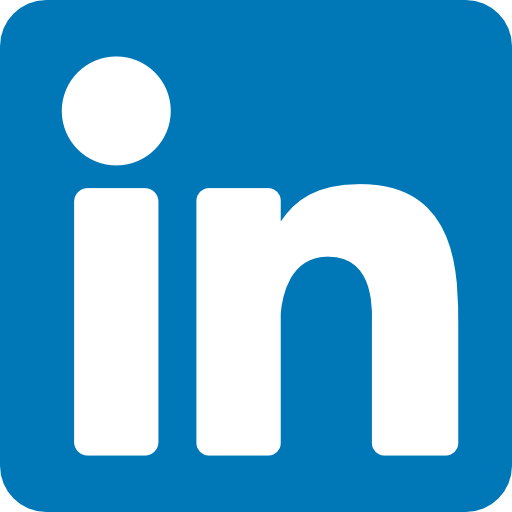 12-Oct-21
3
এসো কিছু ছবি দেখি......
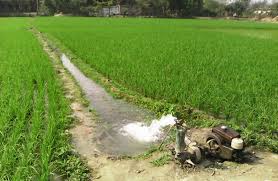 [Speaker Notes: ছবি দেখানোর মাধ্যেম পাঠ শিরোনাম বের করার চেষ্টা করব।]
আজকের পাঠ
সেচ এর মৌলিক ধারণা
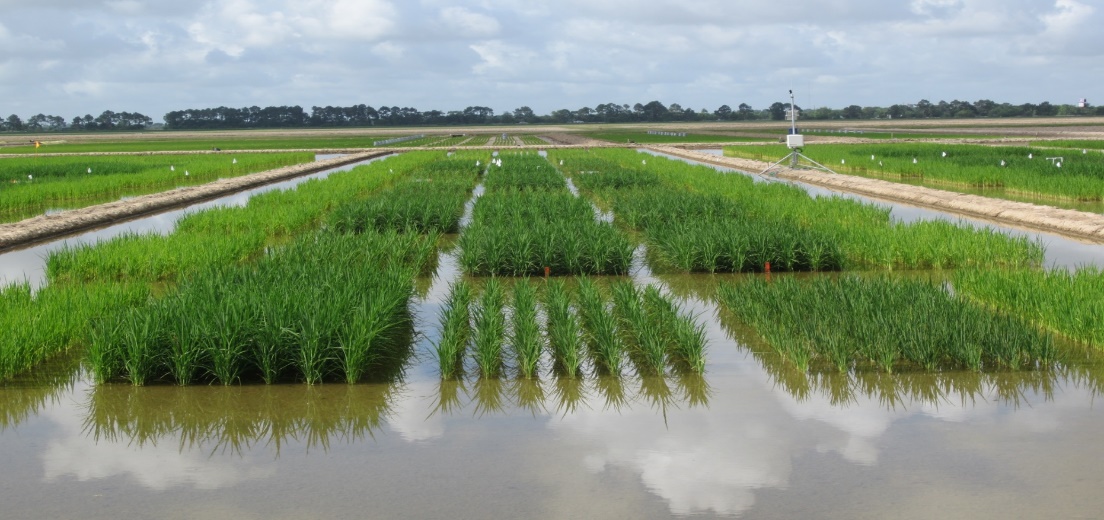 তোমরা খাতায় লিখে নাও।
[Speaker Notes: এই স্লাইডের মাধ্যমে পাঠ ঘোষণা করব।]
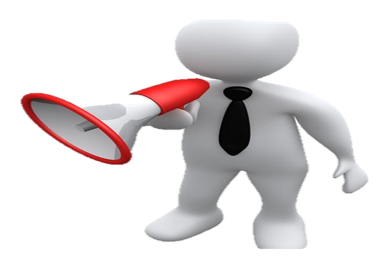 এই পাঠ শেষে শিক্ষার্থীরা ...
সেচ ধারণা সঙ্গায়িত করতে পারবে
পানি নিষ্কাশন কী তা ব্যখ্যা করতে পারবে
সেচ পানির উৎসগুলোর নাম বলতে পারবে
সেচ এর প্রয়োজনীয়তা বর্ণনা করতে পারবে
12-Oct-21
6
এসো কিছু ছবি দেখি......
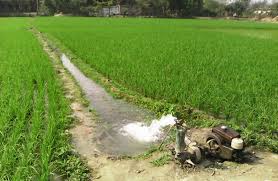 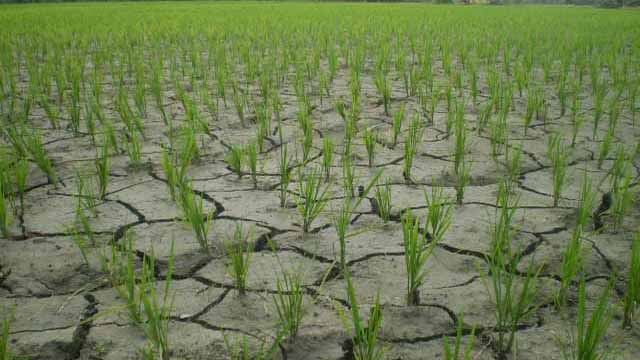 জমিতে  কৃত্রিম উপায়ে পানি সরবরাহ
পানির অভাবে ক্ষতিগ্রস্ত ধানের জমি
ফসলের  গাছ বড় হওয়ার জন্য কৃত্রিম উপায়ে পানি সরবরাহ করাকে সেচ বা Irrigation বলে ।
12-Oct-21
7
একক কাজ
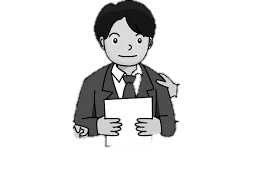 ১। সেচ কাকে বলে ?
                              (সময়-২ মিনিট)
12-Oct-21
8
পানি নিষ্কাশন
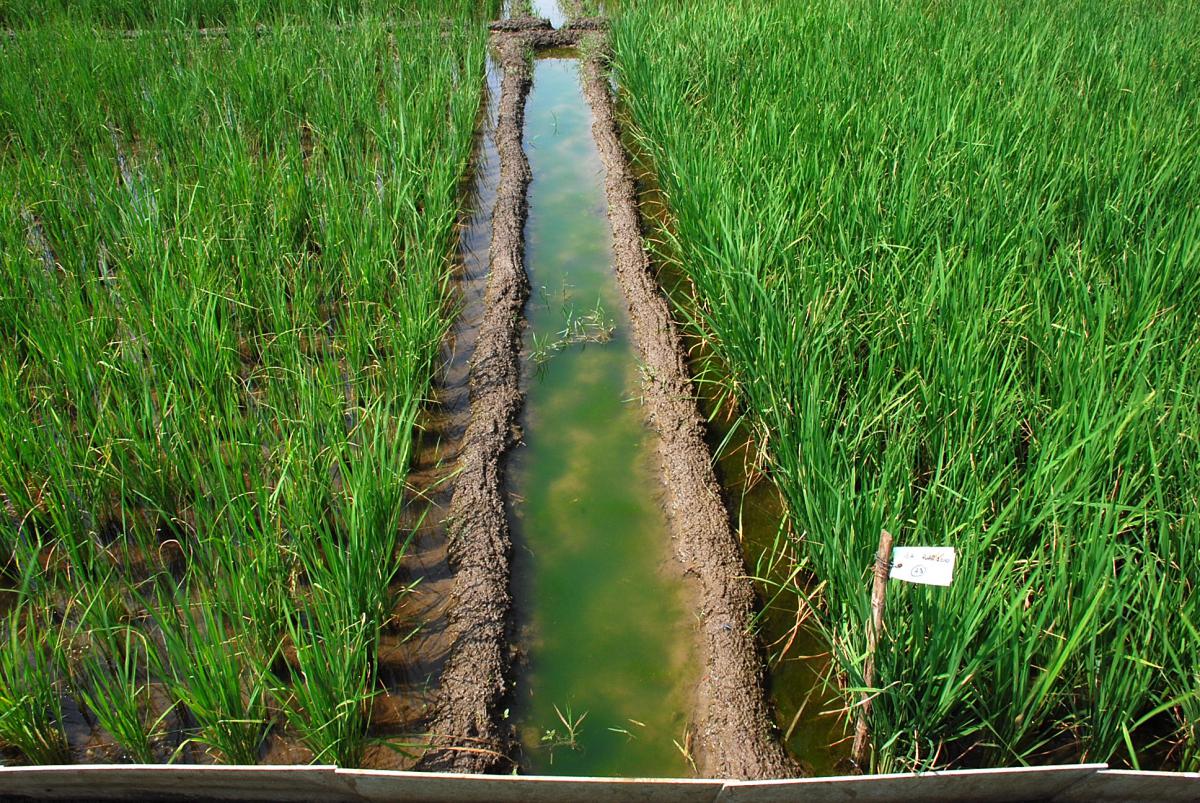 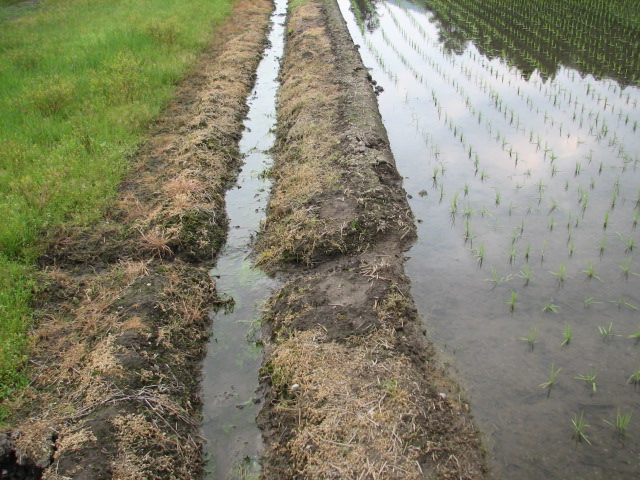 যখন পানি প্রয়োজনের তুলনায় বেশি হয় তখন তা সরানোর প্রয়োজন পড়ে উহাকে নিষ্কাশন বা drainage  বলে ।
12-Oct-21
9
জোড়ায় কাজ
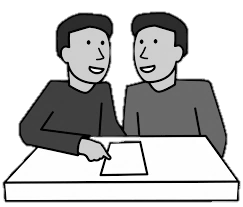 ১। পানি নিষ্কাশন কাকে বলে ?
                             (সময়-২ মিনিট)
12-Oct-21
10
সেচ পানির উৎস
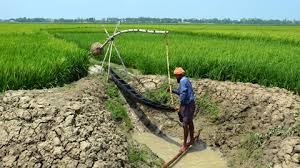 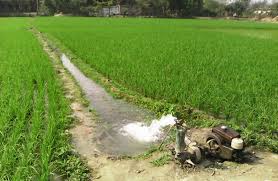 ভূ-গর্ভস্থ পানি
ভূ-পৃষ্ঠস্থ পানি
12-Oct-21
11
ভূ-পৃষ্ঠস্থ পানির উৎস
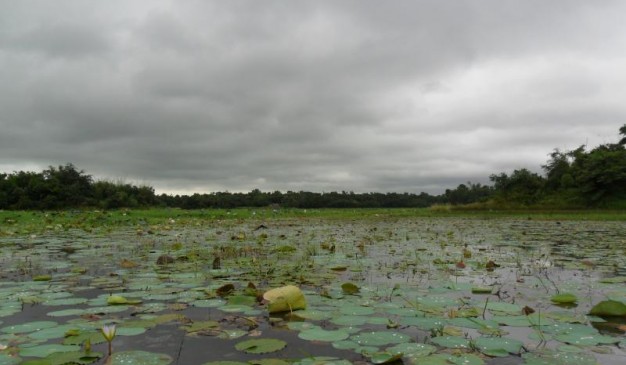 বিল
12-Oct-21
12
ভূ-পৃষ্ঠস্থ পানির উৎস
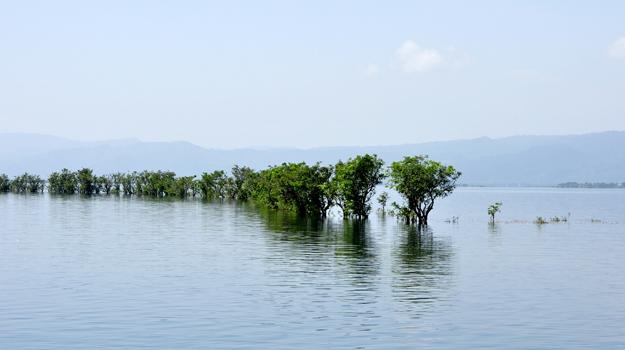 হাঁওড়
12-Oct-21
13
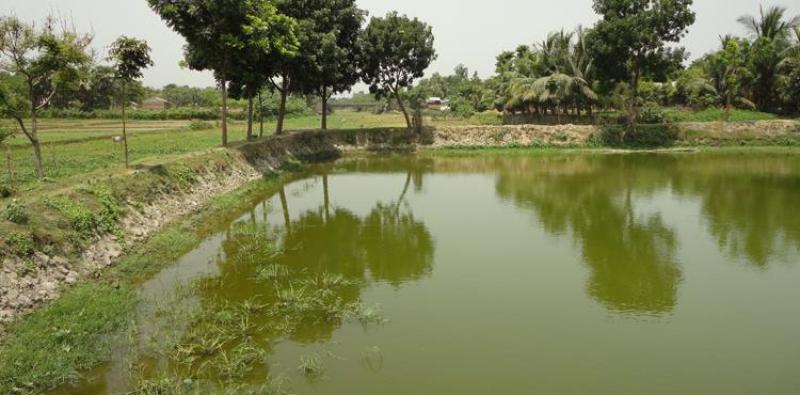 পুকুর
ভূ-পৃষ্ঠস্থ পানির উৎস
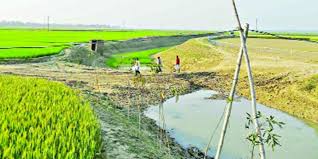 খাল
12-Oct-21
14
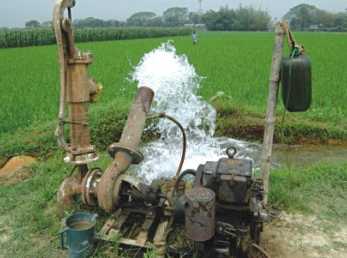 নলকূপ
ভূ-গর্ভস্থ পানি
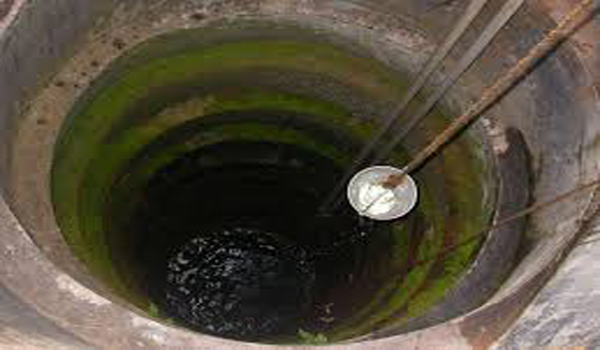 কূয়া
12-Oct-21
15
দলগত কাজ
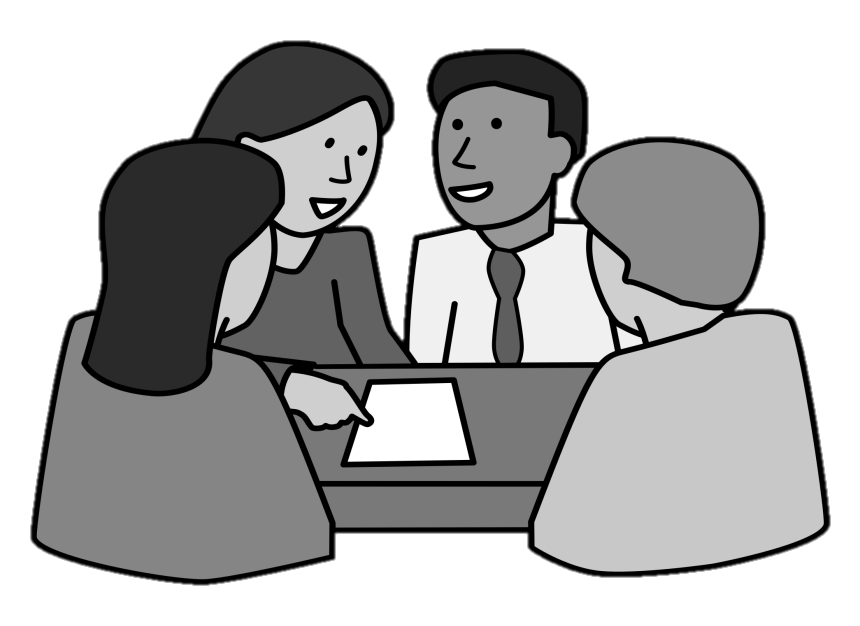 ১। সেচের পানির উৎস গুলো বর্ণনা কর ?
                                   (সময়-৩ মনিট)
12-Oct-21
16
সেচ এর প্রয়োজনীয়তা
সময়মত ও পরিমাণমত পানি দেওয়া যায়
শীতকালে খরা পতিরোধে সেচ ছাড়া চলে না
অনাবৃষ্টি ও কম বৃষ্টিতে সেচ দরকার হয়
উফসি জাতের ফসলে সেচ অপরিহার্য
ফসলের উৎপাদন বাড়ায়
জমিকে চাষ উপযোগী করে
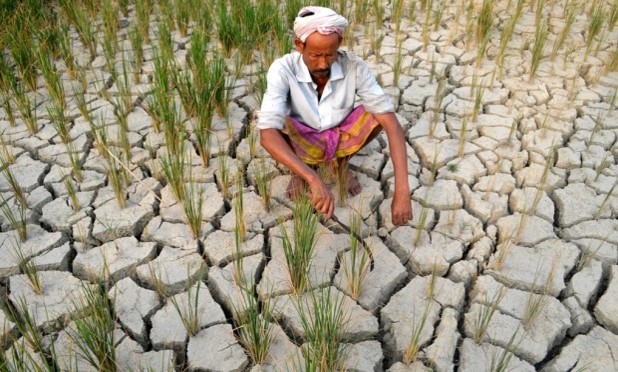 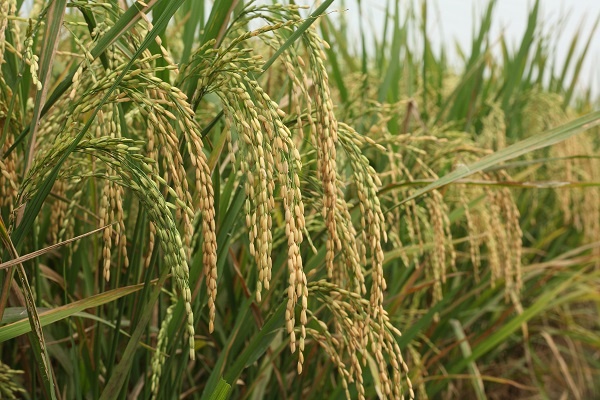 12-Oct-21
17
সেচ এর প্রয়োজনীয়তা
উচুঁ ও বালি মাটিতে সেচ অধিক কার্যকরী
ধানক্ষেতে পানির উচ্চতা বজায় রাখে
উপকারি অনুজীবের কার্যকলাপ বৃদ্ধি করে
জৈব পদার্থের পচন তরান্বিত করে
রাসায়নিক সার গাছের গ্রহণ উপযোগী করে
জমি ও মাটির ভৌত গুণাবলি বৃদ্ধি করে
একই জমিতে ফসলের সাথে মাছের চাষ করা যায়
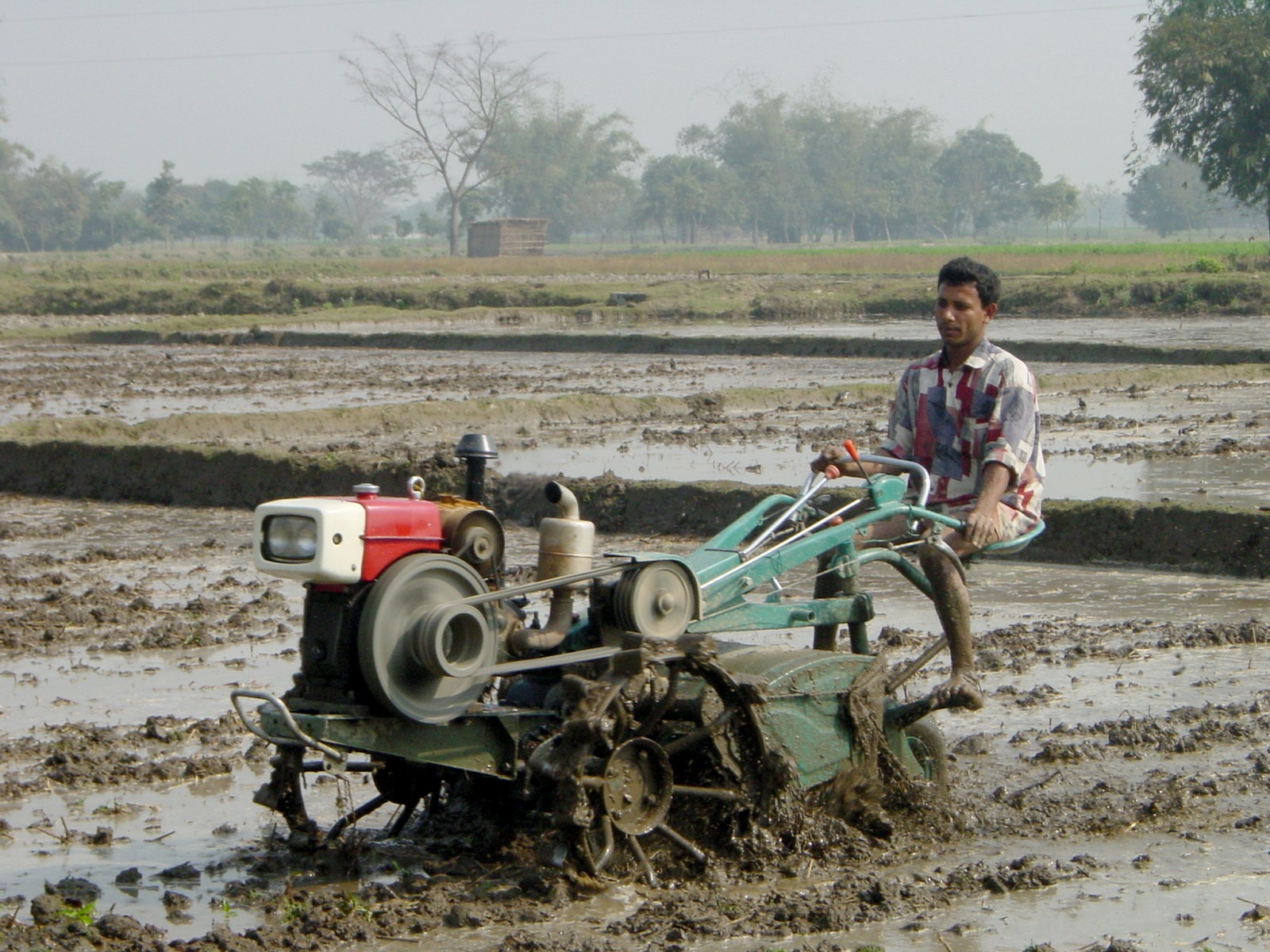 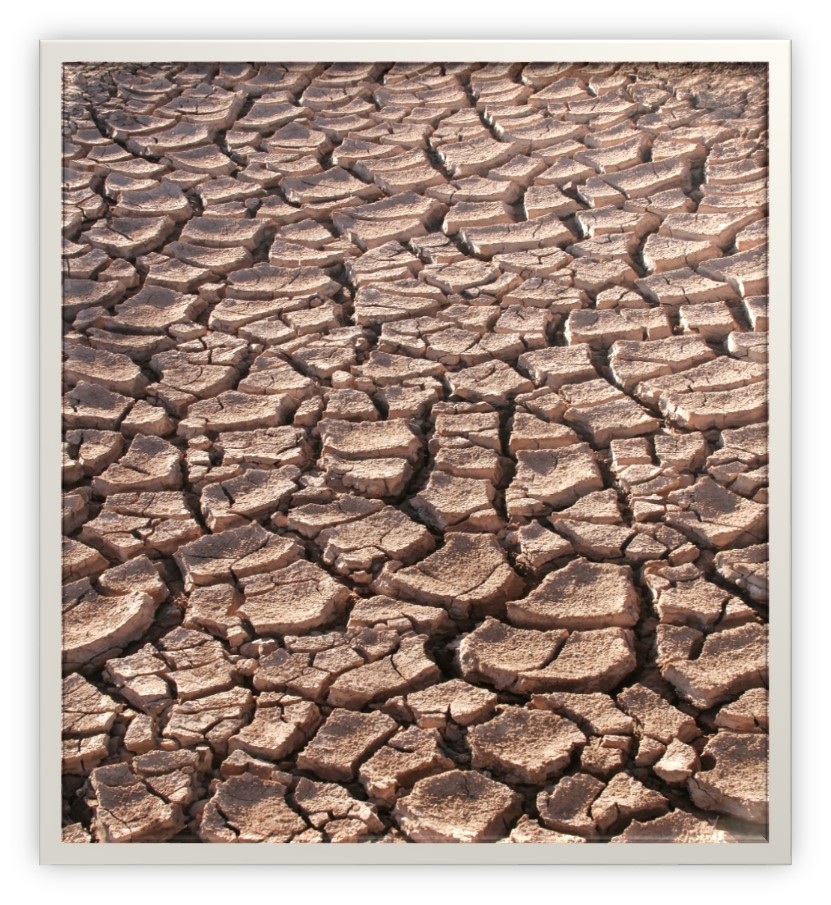 12-Oct-21
18
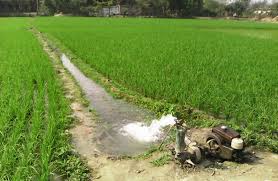 কামাল মিয়া তাহার দুই খন্ড জমিতে ধান চাষ করেছেন। প্রথম খন্ড জমিতে অতিরিক্ত পানির জন্য ধানের চারা পচে যাচ্ছে। কিন্তু দ্বিতীয় খন্ড জমিতে পানির অভাবে জমির মাটি শুকিয়ে ধানের চারা মারা যাচ্ছে। স্থানীয় কৃষি অফিসের সাথে যোগাযোগ করলে কৃষি অফিসার পরার্মশ দেন যে জমিতে সেচের ব্যবস্থা করার জন্য ।
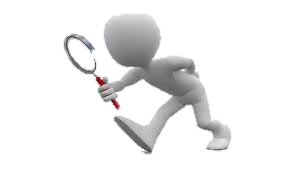 মূল্যায়ন
উদ্দীপকের প্রথম খন্ড জমিতে কী করতে হবে?
 উদ্দীপকের দ্বিতীয় খন্ড জমিতে কীভাবে সেচ দিবে?
সেচ এর প্রয়োজনীয়তা ব্যখ্যা কর ।
12-Oct-21
20
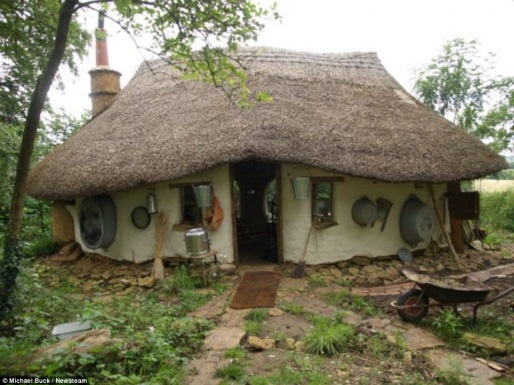 বাড়ীর কাজ
গমের জমিতে কী কী উৎস হতে সেচ দেওয়া যায় সেগুলোর তালিকা তৈরী করে আনবে
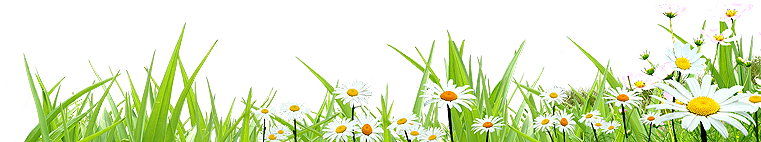 সকলকে
ধন্যবাদ
12-Oct-21
Engr. Md. Shofi Uddin
22